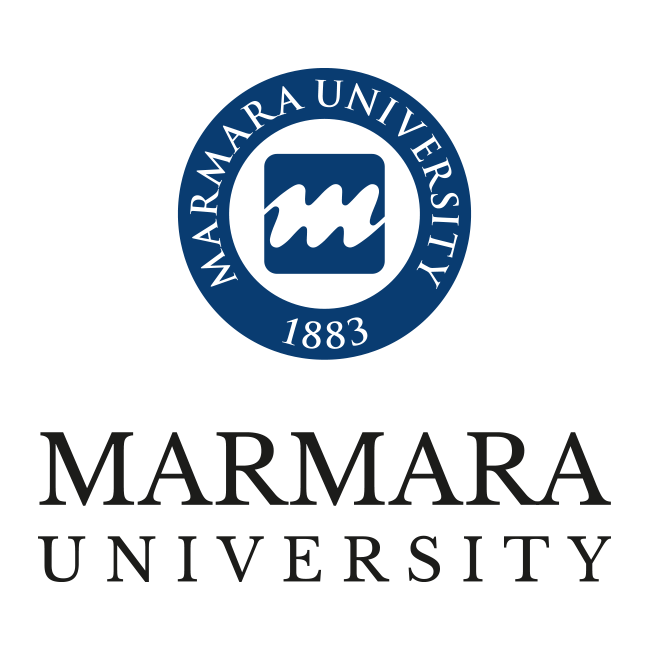 TITLE OF THE THESIS, Bold, 60-80pts
Faculty or
Sponsor
Logo
Names of Team Members, 35 – 55 pts
5. Methods
1. Introduction
Fonts: Use a standard font, such as Arial, Calibri, Times New Roman, Tahoma, or Verdana. Make sure that you use the same font style throughout the poster.
For the title, use bold, with font size between 60-80 pts.
For the subtitles, make the font size slightly smaller than the title. A font size between 35-55 pts usually works best.
For the section headers (Introduction, Objective, Results, etc.), make the font size is between 32-44 pts. Make sure that all section headers are the same font size.
For the body text, make the font size between 24-36 pts. Make sure that the body text is the same font throughout the entire poster.
*You may present your findings in a plot, graph, or an image.
*You may change the turquoise color on the background but be sure that the new color is a soft one. 
Fill each section and subsection provided in the template:
Introduction
Research Objective
Related Literature
Design
Realistic constraints and conditions
Cost of the design
Engineering standards
Details of the design
Methods
Results and Discussions
Conclusions
Acknowledgements
Introduction should include the general information about the physics/math/or whatever behind your problem. Statement of the problem and need for the study (What is your motivation for this thesis? Define the problem clearly and give the importance of the problem?). Sub problems (Mention about your secondary motivations)
Design (implementation/simulation studies), The experimental setups/the algorithms/the HW designs must be mentioned in detail. The logic behind the study must be explained. 
Add your information, plots, graphs and images to this section.
2. Research Objective
Introduction (The general information about the physics/math/or whatever behind your problem). Statement of the Problem and Need for the Study (What is your motivation for this thesis? Define the sub-problem clearly and give the importance of the problem?). Sub-problems (Mention about your secondary motivations)
3. Related Literature
The studies about your thesis, who did try to solve similar problems? What are their results? Which parts of these results are unsatisfactory? The contribution of your study? (May be your study is just a replica of some previous works. Please refer the previous work and just inform the reader about this).
6. Results and Discussions
Present the results of your study. Comment about the results: Are they satisfactory enough to solve your problem mentioned in chapter 1? Use these results to comment about your study: Which part of your study is not good enough and why? Discuss the satisfactory/unsatisfactory parts.
4. Design
Add your information, graphs and images to this section.
4.1 Realistic constraints and conditions
In this subsection, you must include factors such as environmental issues, sustainability, manufacturability, ethics, health, safety, and social and political issues, in accordance with the nature of the design.
7. Conclusion
Summary of your work: The important points of the study (from each chapter) should be mentioned, your contribution should be emphasized. The important points of the discussion section should be written and related results should be referred.
4.2 Cost of the design
In this subsection, you must include the cost of your design in detail in accordance with the concept of the design. You can provide price of each components that you used in your project.
4.3 Engineering Standards
In this subsection, you must provide and discuss the engineering standards used in your design. 
You may find some of sample standards in the Thesis report template.
Acknowledgements
4.4 Details of the design
In this subsection, you must provide a detailed explanation of your design.
Acknowledge anyone who has helped you